Santa Rita
Santa Rita es un barrio de Paterna que limita al este con el barrio centro y Alborgí, al norte con la carretera de acceso a Ademuz y al sur con la vía del ferrocarril. Aproximadamente su población es de 12.000 habitantes, siendo  un territorio de muy alta diversidad, en donde se viene construyendo espacios de transformación ciudadana, que buscan la integración y la  cohesión de la población
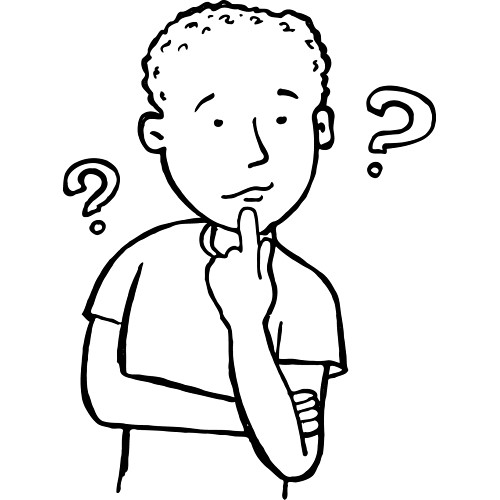 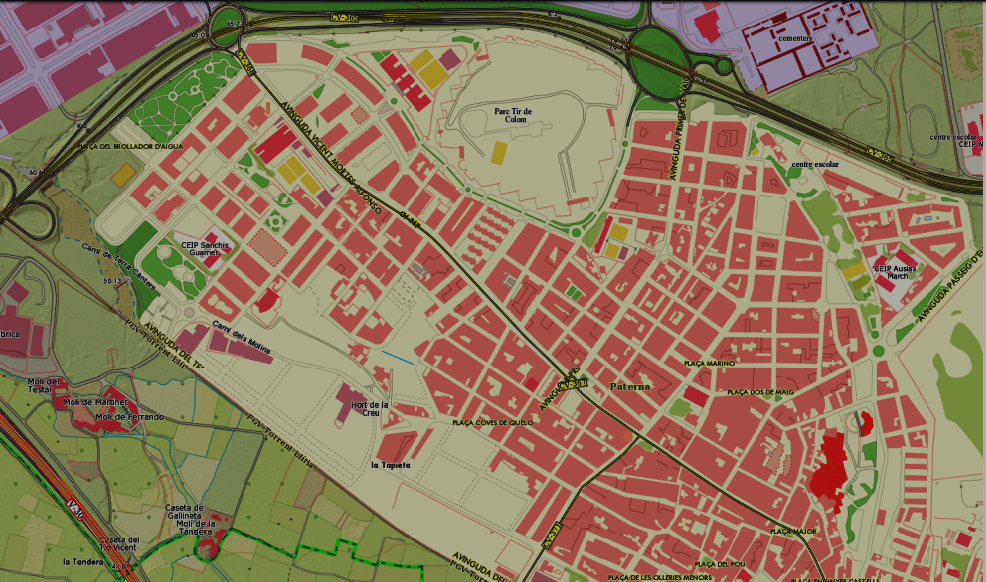 Percepción existente entre los residentes del barrio
56%  la convivencia
38%  la coexistencia
6% la hostilidad
Según la encuesta del 2015 en el barrio Santa Rita el 81% de los entrevistados coinciden que predominan las buenas relaciones vecinales y el 82% manifiesta sentirse muy augusto viviendo en el barrio
El 46% de la población tiene actitudes ambivalentes hacia la diversidad cultural
14% la población local reconoce tener recelo hacia la minoría 
20% reconoce tener mucho recelo hacia la religión musulmana  
19% de los inmigrantes reconocen sentirse discriminados
?
?
?
Convivencia
Coexistencia
Hostilidad
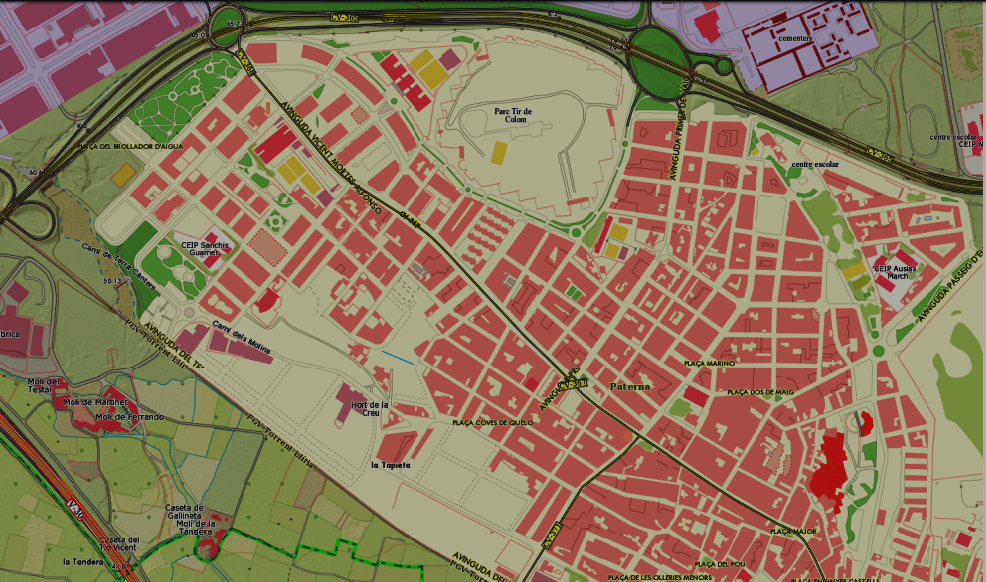 IES Henri Matise
IES Doctor Peset Aleixandre
Centro Polivalente
CEIP Sanchis Guarner
CEIP Vicente Mortes
FSG
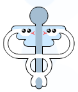 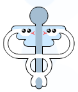 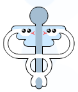 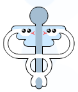 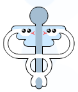 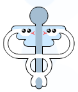 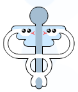 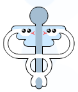 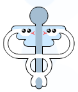 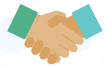 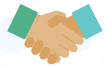 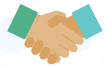 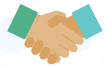 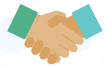 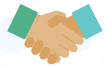 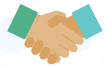 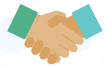 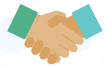 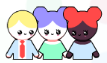 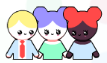 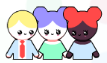 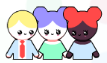 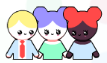 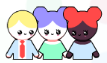 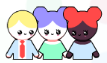 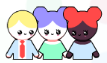 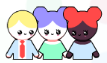 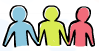 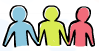 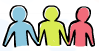 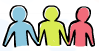 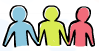 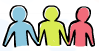 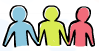 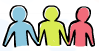 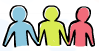 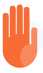 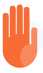 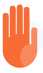 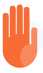 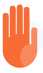 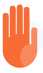 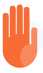 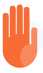 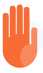 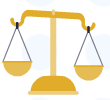 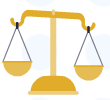 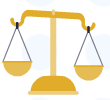 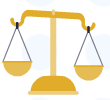 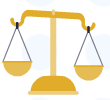 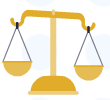 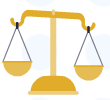 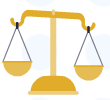 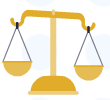 AMICS
Escuela Infantil el Molí
Centro de Salud Clot de Joan
Salud comunitaria
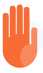 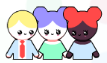 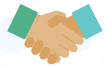 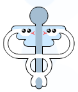 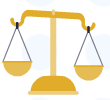 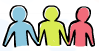 Convivencia
Mediación
Igualdad
Participación
Socioeducativa